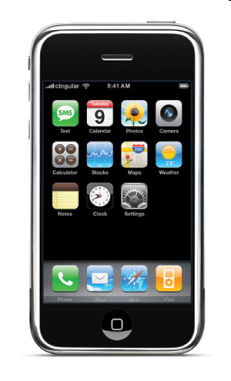 Monopoly
What does monopoly mean?
    “monos” = one	“polein” = seller
Not a new phenomenon  Thales, Aristotle
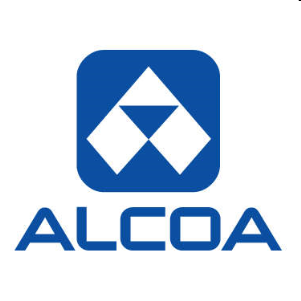 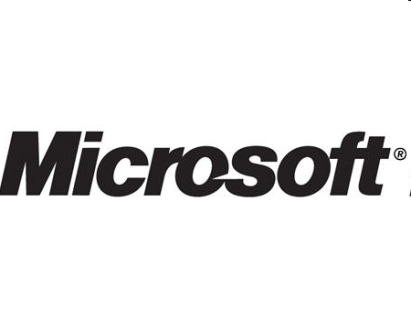 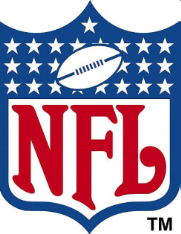 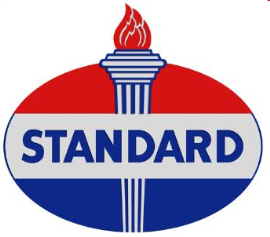 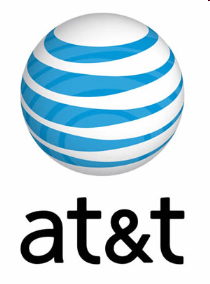 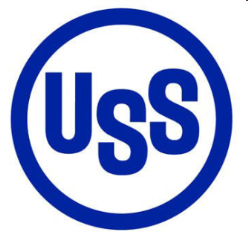 Necessary conditions
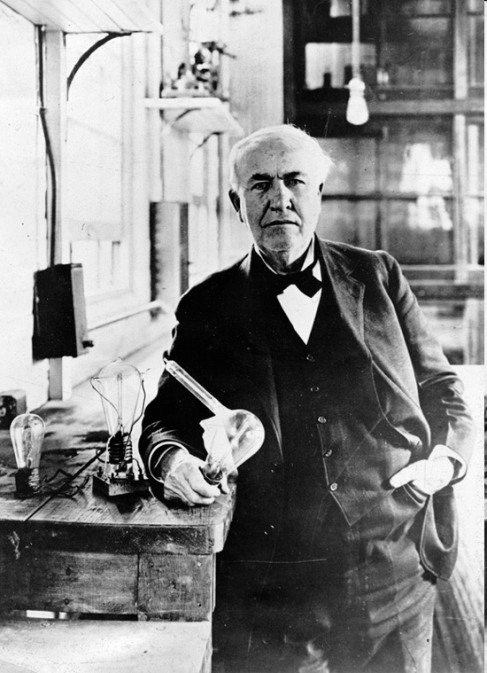 Single seller 
Examples: most public utility companies and patented drugs.
No close substitutes
Market power
The firm can increase price and not lose all of its customers or demand (D)
is downward sloping. The monopolist is a price maker.

Note: Since we have only one firm market demand = firm demand
Barriers to entry
Patents, licenses, regulation, economies of scale, etc…

Non-price competition
Advertisement, promotions, brand management, etc…
The Statue of Liberty
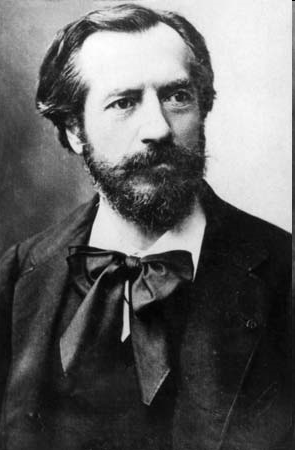 What creates monopolies?
Legal restrictions (e.g. patents)

Economies of scale

Control of essential resources

Technical superiority 
            
Deliberately created barriers
Legal Restrictions
Patents – awards the inventor the exclusive right to decide who produces the good for 20 years.
Michael Jackson’s patent [watch here]
Benefits / Costs

Trademarks

Patent Trolls
20% of our genes are now patented [read here]
      (ACLU sues over patents on breast cancer genes)
Licensing
Economies of Scale
Cost per unit
Long-run 
average cost
Quantity per period
Control of Essential Resources
China is a monopoly supplier of Pandas to the world’s zoos. [panda cam]

Alcoa was the sole U.S. maker of aluminum for a long period of time because it controlled the supply of bauxite.

DeBeers (cartel) controls the supply of diamonds.
      http://www.guardian.co.uk/business/2009/jul/24/debeers-results-diamonds-recession-impact   (due to financial crisis profits decreased 99% for 2010!)

Geographical control (restaurants, zoos, movie theaters, grocery stores, etc…)  e.g. Busch Gardens
Technical Superiority
Intel controls 80% of the market for microchips. [Intel ad][2]
Google controls 76% of the search market [read here]
Deliberately created barriers
Predatory pricing 
     - keep prices low to drive competition out (e.g. Walmart).
       http://blog.mises.org/archives/005255.asp (Microsoft accused of predatory pricing).

Excess capacity
    - flood the market with product, which has the effect of driving prices down, and eliminating competition.
   
Limit pricing
    - price below cost to prevent new entry (e.g. Alcoa)
Price and MR
Note that P ≠ MR	(true for all firms with market power)
Why?  To sell more the monopolist has to lower prices. However, this new lower price is for all quantity that is sold. 
Example:
Profit Maximization (M)
Efficiency (M)
Drawbacks from Monopoly
Restricted output
Higher prices
Welfare loss to society (DWL)
Equity cost
Why the DWL may be smaller?
Economies of scale.
Public scrutiny. 
Predatory pricing to discourage new entry.
Harberger’s study
Why DWL may be higher?
Gordon Tullock’s answer:
 
THE WELFARE COSTS OF TARIFFS, MONOPOLIES, AND THEFT (1967)

Every time the government restricts output  welfare loss

Monopolies devote resources to preserve their power (lobbying, campaign contributions, etc.)

DUP – Directly Unproductive Activity

Rent-Seeking: companies try to influence public policy that will benefit them at the expense of the taxpayer.

At the end of the day, the loss to society is much higher.
Why DWL may be higher?
Monopolies are regulated by the Government ( as soon as natural monopoly is formed, the next thing that is created is a public utility commission that regulates it). So MC goes up.

Stigler tracked the careers of public commissioners and discovered that 80% of public commissioners after 4 year contract go to work for the industry they regulated.

Stigler’s Capture Theory.

Advertisement – multi-billion dollar campaigns for trivial differentiation  higher prices  restricts output.
Price Discrimination